Workstream 2: Data Quality

The Data Quality Puzzle Piece: Hands-on session and lessons learned from bringing IATI data into country systems


10 July 2018
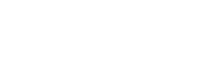 1
Agenda
Presentation on IATI data use in country systems (20 mins)
UNICEF experience in Senegal and Madagascar
USAID experience in Bangladesh

Hands-on session using IATI data in country (40 mins)
Feedback from group exercise (15 mins)
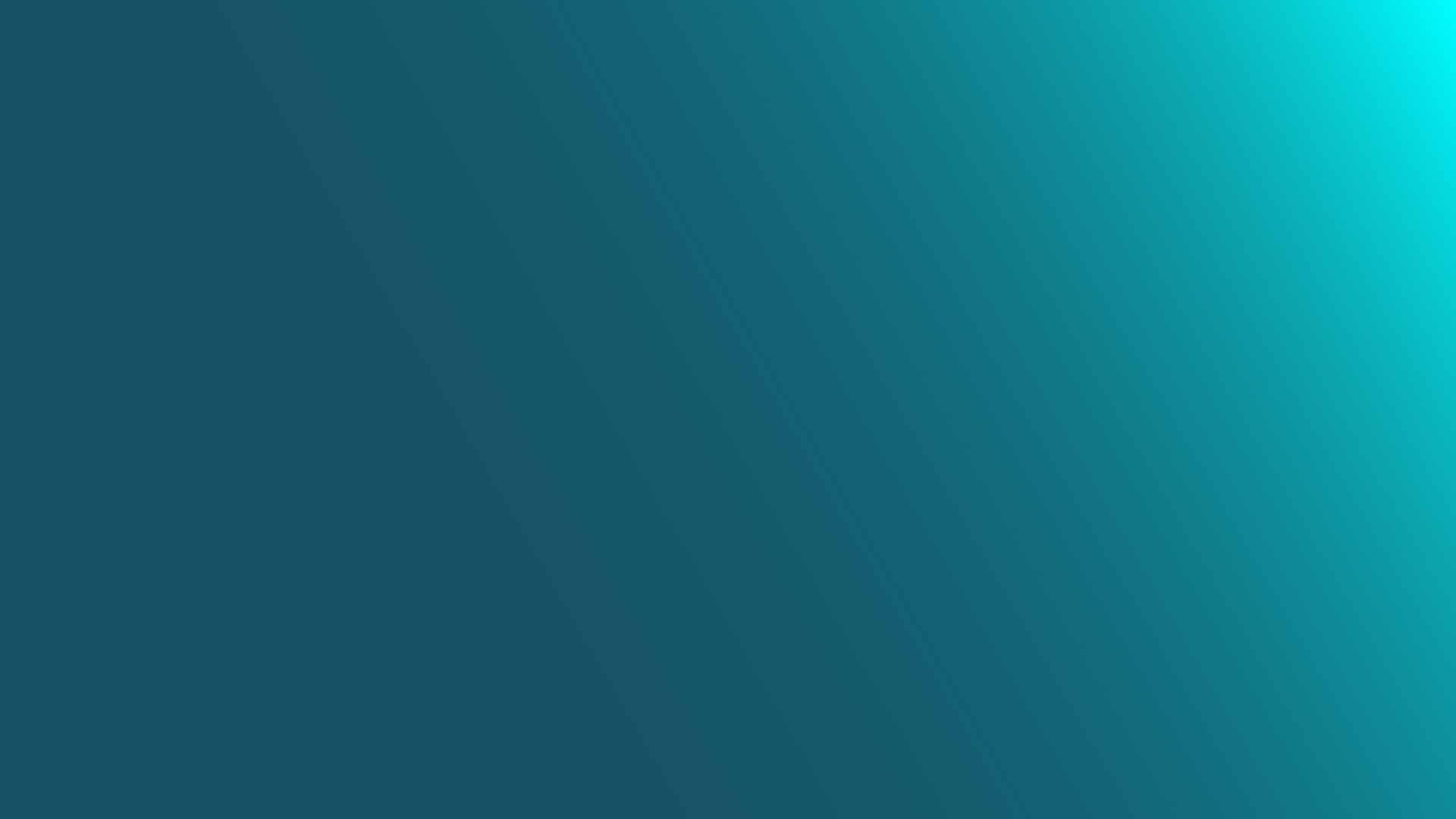 Using IATI Data In-country:
UNICEF Experience in 
Senegal and Madagascar
3
UNICEF Experience in Senegal and Madagascar
Who: UNICEF HQ and country offices + Governments of Madagascar and Senegal + Development Gateway and Development Initiatives + two fellows based in each governments for 3 months

Goals: 
reduce the burden of data collection and reporting
increase the timeliness of data reporting
improve UNICEF IATI data so that it can be useful for country systems and planning

Progress since last Members Assembly: Sharing what we’ve learned: summary report with Q&A, full report, country-specific reports, training guides, blogs. See them at developmentgateway.org/iatiaims
4
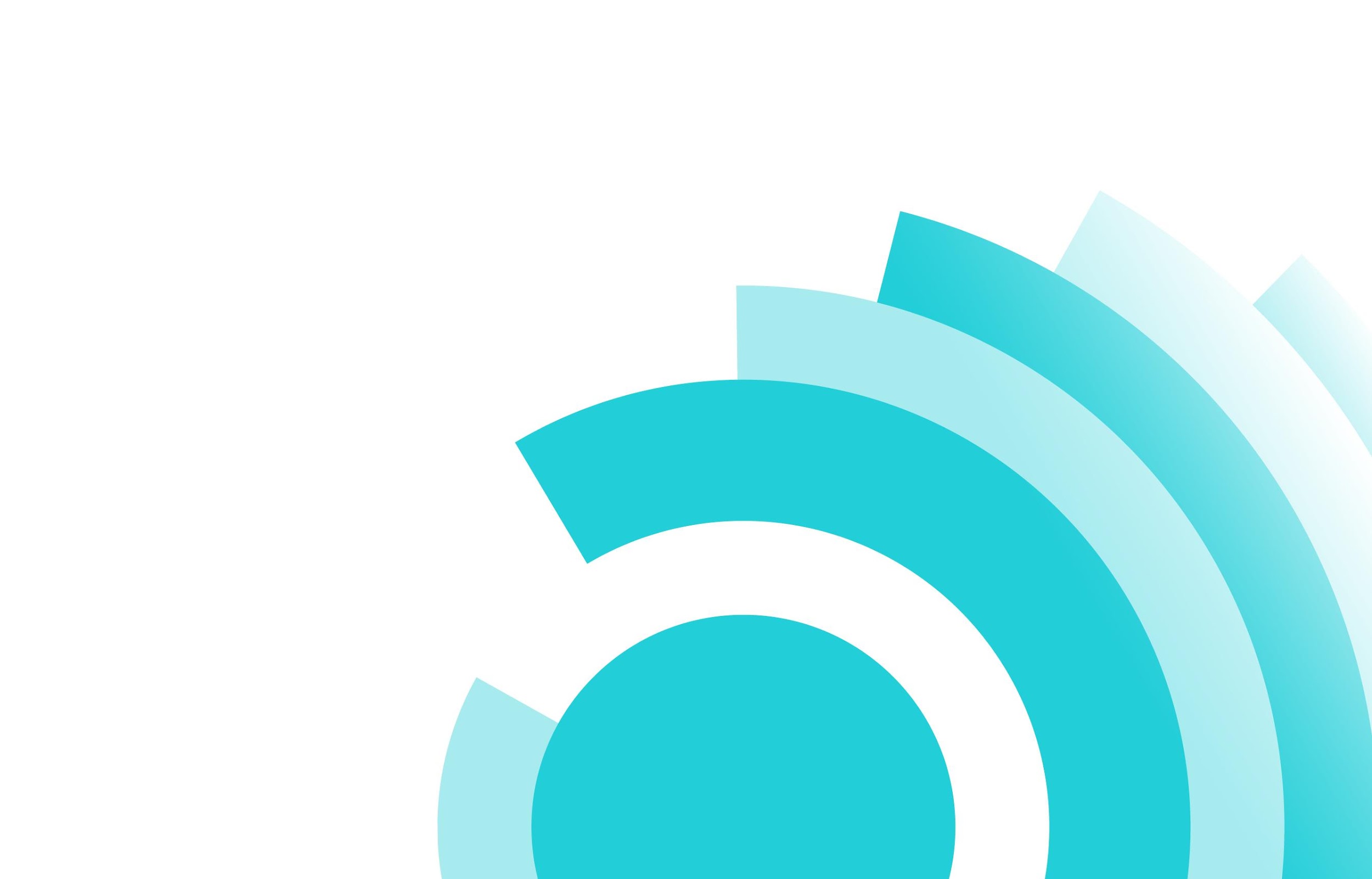 What did we learn about IATI data?
1. IATI data: Useful and complementary, but quality can be improved
2. Country context matters
3. Having an IATI-AIMS Fellow can be helpful
4. It takes time
5. Starting with the same definition
6. Understand AIMS reporting guidelines
Find the full reports at developmentgateway.org/iatiaims
5
What did we learn about IATI data?
7. Diversity in reporting levels
8. Does the data include administrative costs?
9. How transactions are reported
10. Location and funding
11. On- versus off-budget
12. Reporting timeline
Find the full reports at developmentgateway.org/iatiaims
6
What next for government partners?
Recommendations for Governments:
Reaching out to development partners
Sharing experience with other countries
Idea for AMP/IATI Steering Committee
Sharing of communications tools
Formalise AMP 

Recommendations for Government AIMS Administrators 
Include IATI-AIMS import tool (where available)
Identify IATI-AIMS trainers
Strengthen your data management plan
Outreach to development partners

Find the full reports at developmentgateway.org/iatiaims
7
What next for development partners?
Recommendations for UNICEF Headquarters:
Continue publishing to IATI
Roll out pilot on IATI import to other countries
Create a guide of UNICEF IATI data structure and terminology
Share learning with other UN agencies
Report implementing organisations to IATI

Recommendations for UNICEF Senegal and Madagascar :
Improve project descriptions; add locations
Continue validation and reporting of IATI data and feedback to UNICEF HQ

Recommendations for organizations interested in using IATI in country AIMS:
Check your data
Provide a guide for your organisation’s IATI data: any differences in terminology
Determine who will lead outreach (whether IATI-AIMS fellow or somebody else)
Decide on outreach to country offices
Find the full reports at developmentgateway.org/iatiaims 




 Refer to questions and answers that government partnermight ask. Recommendations	to	IATI	Members'	assembly	and	TAG 18Recommendations	and	Next	Steps	for	the	IATI-AIMS	Import	Tool
8
What next for IATI standard and AIMS import?
Recommendations for IATI Members Assembly and TAG
Make it easier to locate and understand field terminology
Add funding percentage to locations and/or sub-national locations to transactions
IATI documentation in French

Recommendations for IATI-AIMS import tool:
Add results data
Automatically synch IATI data
Add budget and planned disbursement
Preview IATI data during import
Add ‘tool tips’ with definitions
Find the full reports at developmentgateway.org/iatiaims
9
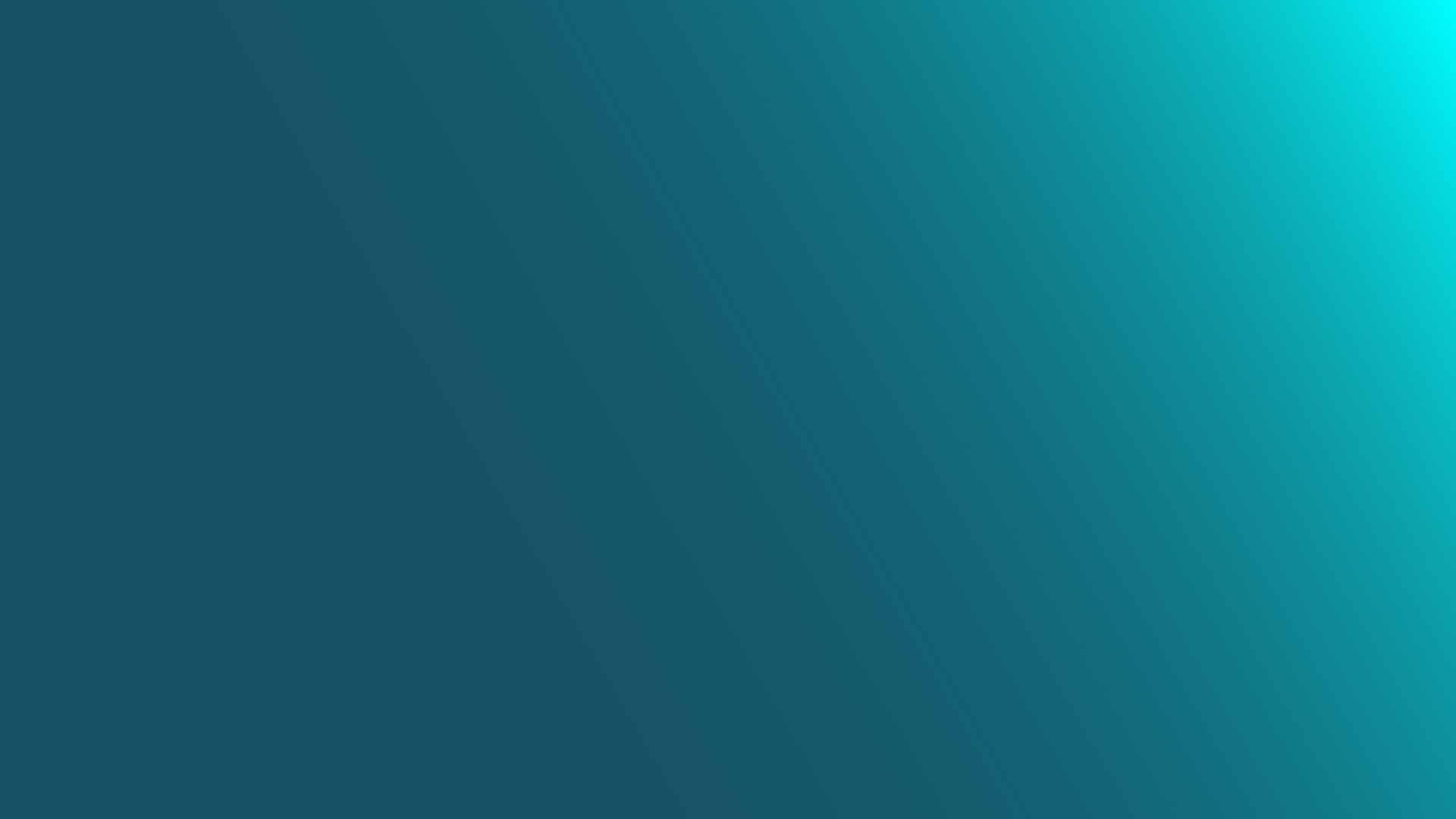 Using IATI Data In-country:
USAID Experience in Bangladesh
10
USAID experience in Bangladesh
The purpose of the USAID/Bangladesh pilot was to:

Save time
Reduce or eliminate manual data entry

Report more comprehensively
Include all transactions for the country - not just field managed information

Improve data quality
AIMS: Improve accuracy
IATI: Agency reports better data when the data is being published once and used often
11
[Speaker Notes: USAID must pull various internal systems in order to generate our IATI submission including data from over 8 systems that is compiled on a quarterly basis.
Therefore, it is difficult to create data as comprehensive as what we report to IATI for any one of our operating units.
USAID/Bangladesh is one of our biggest programs in Asia, and there is a lot of data being collected and used to support the broad range of sectors and activities taking place there.
The purpose of this pilot was to help save our mission time, report more comprehensively so that the Government of Bangladesh has robust information on our programs, and explore the quality of our information and take advantage of this opportunity to better understand the quality of some of our descriptive data.
_________________
If needed
●We know that there is sensitive information that is sometimes present in these narratives - depending on country context, there could be a variety or sensitivities in the information - and there is an institutionalized redaction process the Agency has in order to allow review of all descriptive fields prior to publication.]
USAID experience in Bangladesh
Findings include:

Totals are more accurate
Obligations increased $22M

Awards captured are more comprehensive
Previously: 42 awards
After pilot: 49 awards

Data detail is improved
One project went from 2 to 23 disbursements
Includes smoother spend profile, more accurate information

Project information is more robust
Project documentation is automatically imported via IATI
12
[Speaker Notes: USAID’s findings - at least for USAID - showed that IATI data is a better source than having the mission independently input data into the GoB system each quarter.  
In terms of Quality – the data USAID reports to the GoB is improved because all data – not just mission managed information is now being reported. During the pilot, the team reviewed what was previously reported into the Government’s AIMS by USAID/Bangladesh versus what was reported in IATI – we found that obligations increased by $22 million and disbursements decreased by $19 million.  Additionally 7 awards that had not been previously reported were now captured in the data.
Another benefit – particularly for the GoB is that USAID data reported through IATI was more comprehensive – for example, to save time, the mission had been entering large lump sums as their disbursements to the Government.  With IATI data, because all transactions are pulled from Phoenix, individual disbursements could be reported.  Some awards that had been previously been reported as 2 lump sums, were now reported as 23 smaller disbursements – this is much more useful to the host country in terms of getting a better grasp on USAID activity in the country
In terms of resources,  the mission POC estimated that automatically importing IATI data to the AIMS will save two days a quarter of manual reporting time, allowing mission resources to be used for other activities.
Not on this slide, but also important to our findings, we made a few important quality breakthroughs as well:
We identified the source of the best descriptive information and worked with the Mission to explain why keeping it updated was important.
The mission, in turn, now that they saw time savings, kept the information in the source system more up to date.
The mission also noted that some information - for example, sub-national geographic data - was in the AIMS.  At USAID, this data is not captured in a central source system, but the mission began providing the data to our Washington based team via spreadsheet.
By giving us the data to add to IATI, the data then could be pulled into the AIMS and didn’t require manual data entry.
This effort to report additional data then sparked 10 additional missions to begin sending us location data.

_________________
If needed]
USAID experience in Bangladesh
How did this change USAID reporting?

Reduce noise by rolling up activities

Cease breaking out awards by sector
Keep awards together so that users can identify transactions related to the same activity

Add historical data going back to FY2008 for all existing activities

Explore quality of titles and descriptions and source systems

Explore reporting more frequently
13
[Speaker Notes: The pilot was really USAID’s first real use case and in using our own data, we found a few issues that we had to address.
The pilot identified that our IATI data was too detailed in the fact that many small administrative ‘activities’ were showing up in the data and creating a lot of noise.
We created new business rules to roll up these small miscellaneous transactions and make our data more robust to data users - users we assume are looking for the meat of an activity and not looking for small administrative transactions that are difficult to wade through.
USAID changed its business rules to keep awards together - prior to the pilot, we’d broken out awards by sector but this was difficult for users to identify transactions related to the same activity.
We began publishing data back to FY2008 for all existing activities.  
For example, if an a big activity began in 2008 and there are still transactions coming through the financial system, the entire activity is reported - not just going back to the first year we reported in 2013.
The pilot forced us to explore the quality of titles and descriptions in our source systems - particularly, we worked carefully to try and improve our titles
The pilot also ensured we explored how and when we report to IATI.  USAID is still a quarterly publisher - though in the context of the pilot, we are actually doing a pilot on top of this to publish some Bangladesh data quickly so as to meet Government of Bangladesh timelines.
The timeline issue forced us to get a little creative, but it didn’t stop us, and as a publisher, I’d encourage others to explore this as well.]
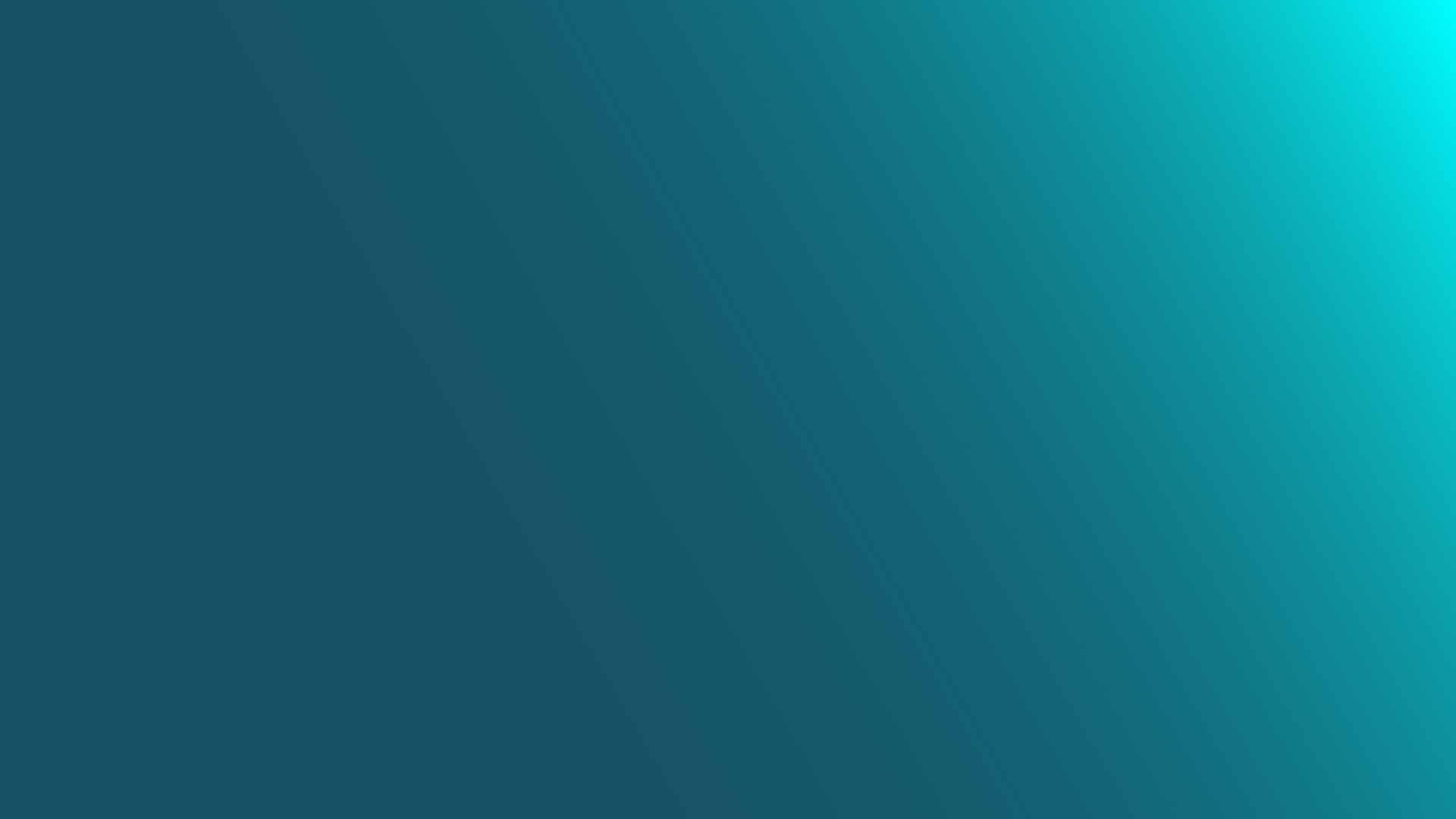 Hands-on Session
The Data Quality Puzzle Piece:Using IATI Data In-country
14
Hands-on Session (Part 1)
Goal: To work with members at your table and compare an organisation’s data (provider of development cooperation at your table) published to IATI and their data currently available in partner countries’ Aid Management Platforms (AMP)
Resources:
Laptop to access d-portal and public AMP (links provided in AMP)
Handout with instructions and questions to be answered
Task (25 mins)
On your table, decide which development partner’s data you will be looking at on d-portal and AMP 
You can search for projects in Malawi or Timor-Leste (public AMP) or discuss the questions with the partner country representatives at your table
Reflect on the answers you get in the context of data quality improvement for using IATI data in country
15
[Speaker Notes: What we will do now is look at some of the data that your organisation has published and see how useful it is for partner countries and what could be improved to meet their needs. We would like to leave the room with actions that each organisation or partner country will take forward following this exercise.]
Hands-on Session (Part 2)
Goal:  To take specific actions that will support the use of IATI data in country

Task (10 mins)
In your group, reflect on the findings from the previous session and discuss with the members on your table. On post it notes record your reflections to each of the following points:
IATI data was useful in…..
It was challenging to……
As a provider of development cooperation/ partner country or CSO and other, I will take the following action to support the use of IATI data in country……...
16
FEEDBACK AND ACTIONS FROM THE SESSION
THANK YOU!
[Speaker Notes: Select a few tables that would like to share one]
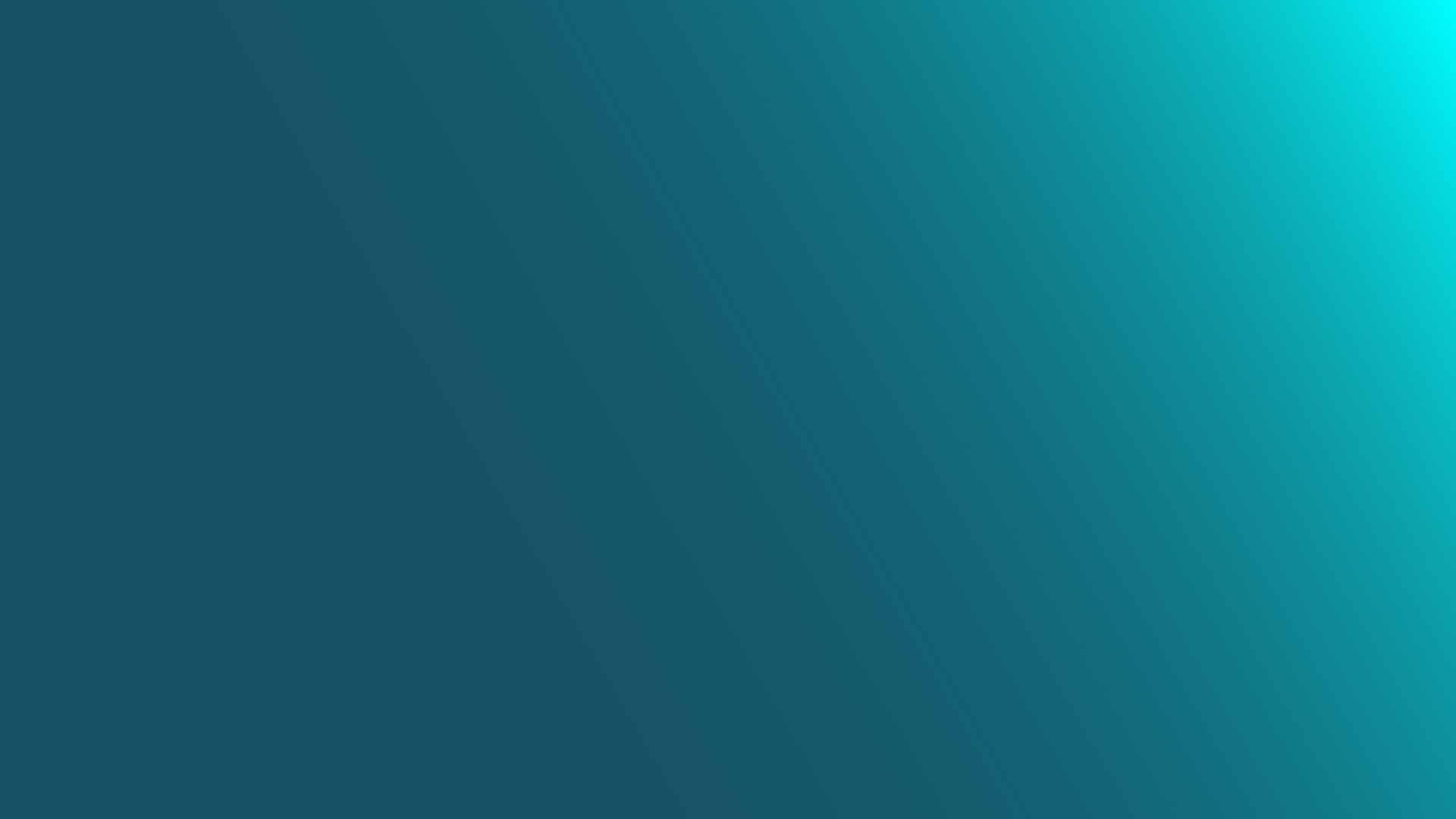 Annex / Additional Information
18
UNICEF Experience in Senegal and Madagascar
1. Who was involved?

Development Gateway, Development Initiatives, Governments of Madagascar and Senegal, UNICEF HQ and UNICEF country offices
Two fellows (Zo and Henri) based in the governments of Senegal and Madagascar for 3 months

2. Progress since last Members Assembly

Full report about the experience and lessons learned.
Summary report, including a series of questions and answers that development partners and government partners might ask when considering using IATI data in local AIMS. 
Two country-specific reports for Madagascar and Senegal on strengthening the capacity to use IATI in AIMS were also produced. 
IATI-AIMS Training Guide (available in English and French) 
Development Initiatives’ blog  and Development Gateway’s blog
19